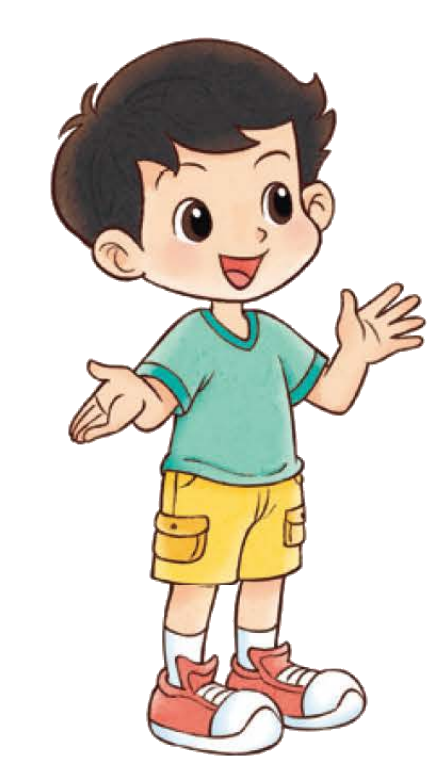 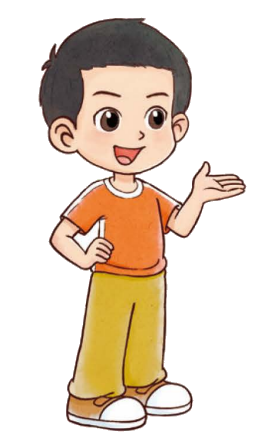 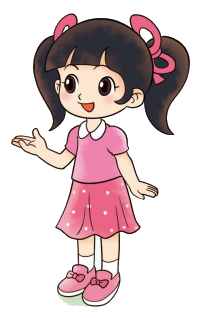 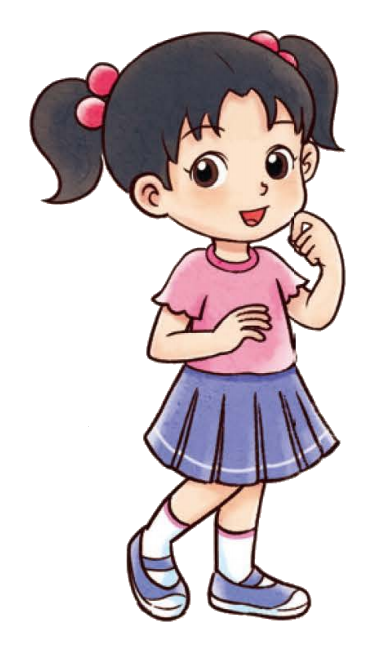 一年级下册  第三单元  20以内数与减法
开 会 啦
马上开会啦。
有7把椅子。
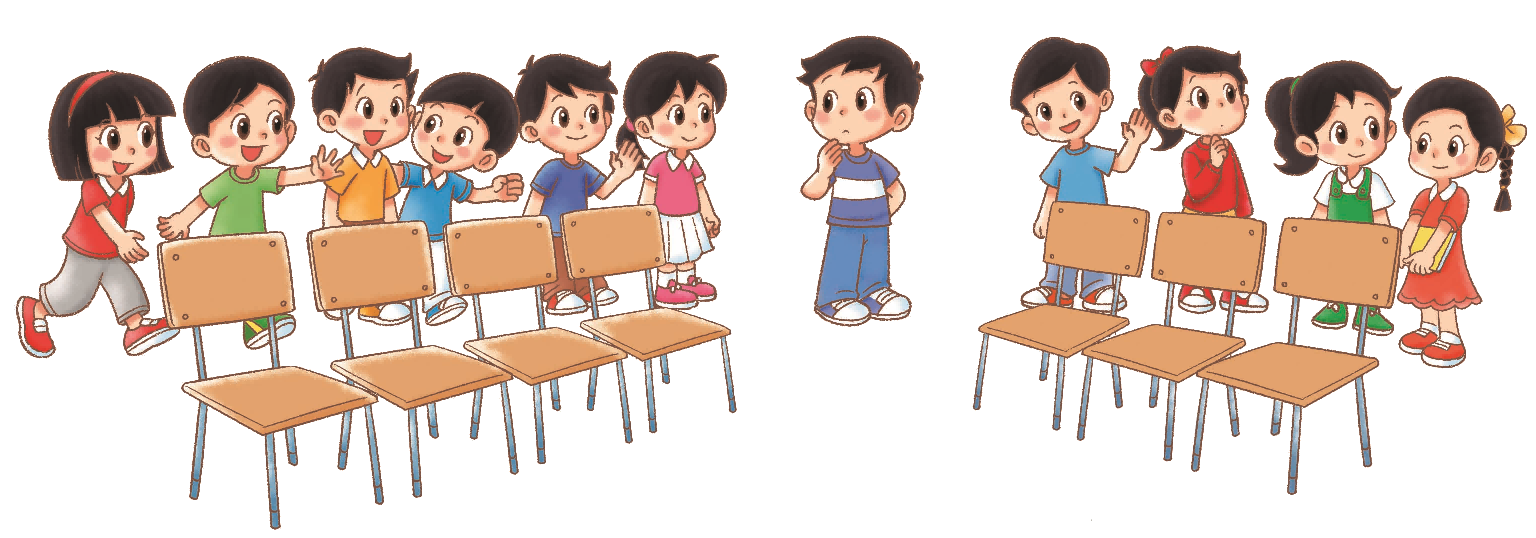 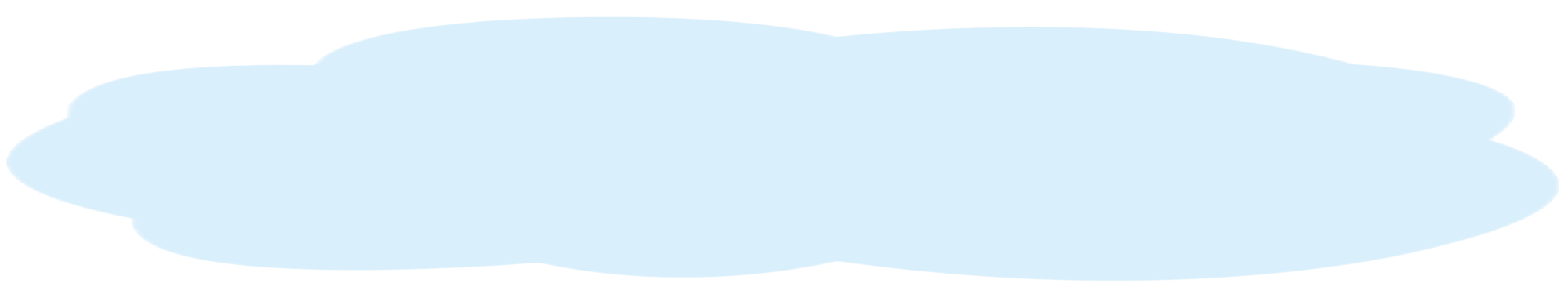 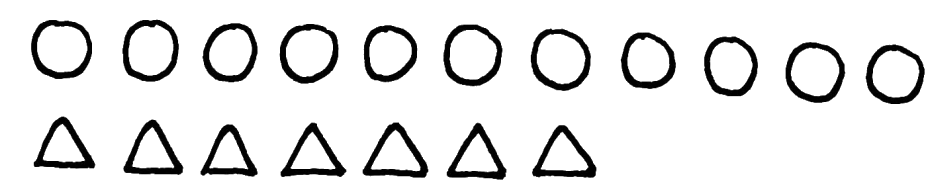 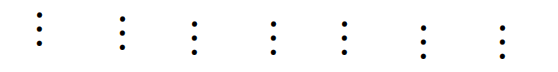 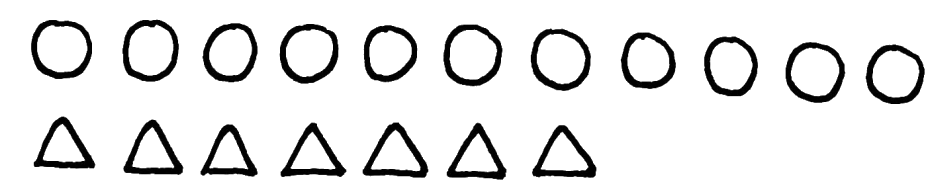 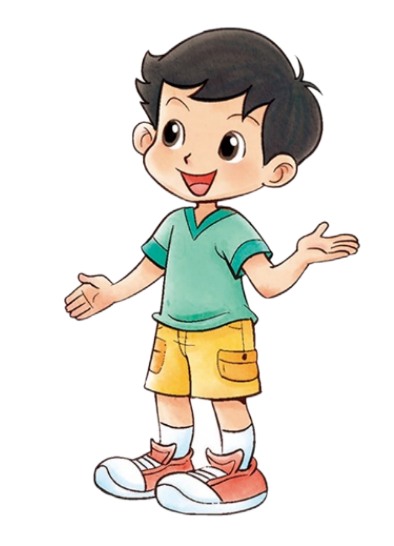 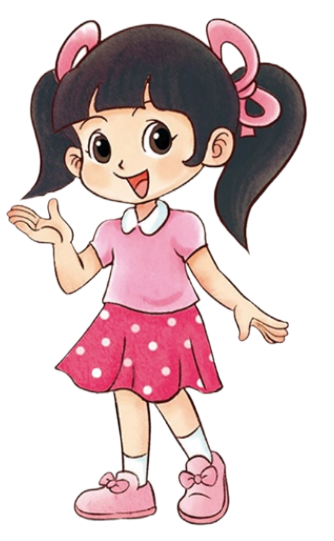 我用   表示人，用   表示椅子，缺4把椅子。
缺4把。
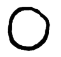 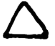 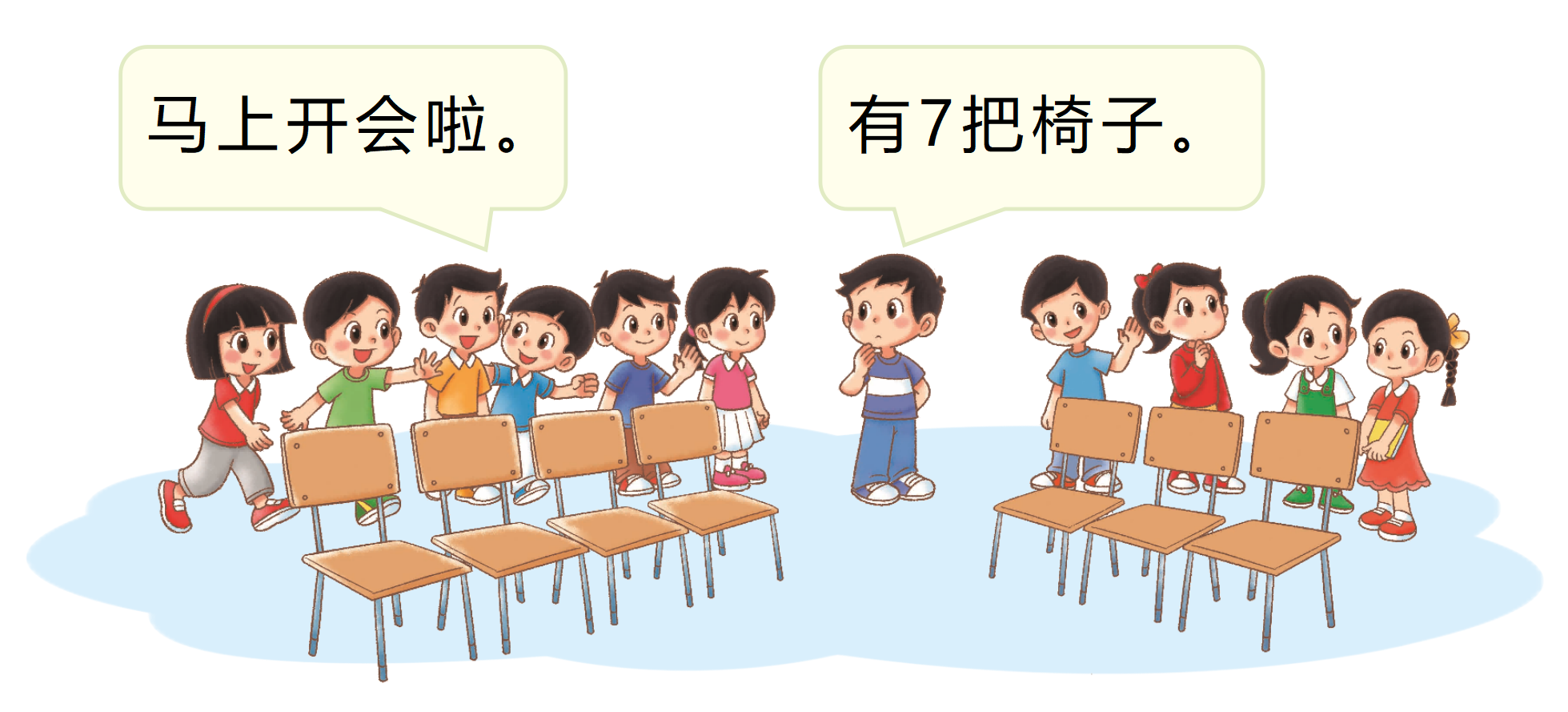 每人坐1 把椅子，缺几把椅子？画一画。
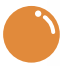 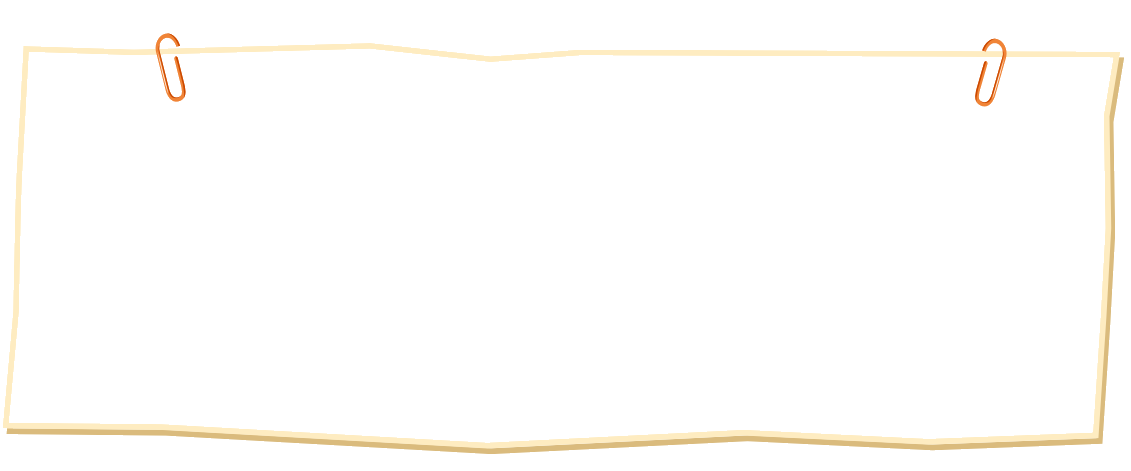 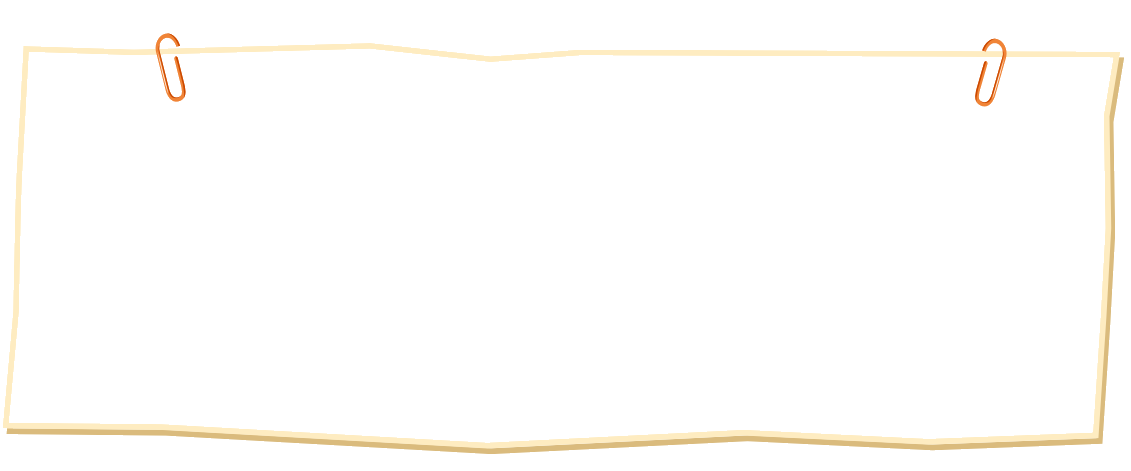 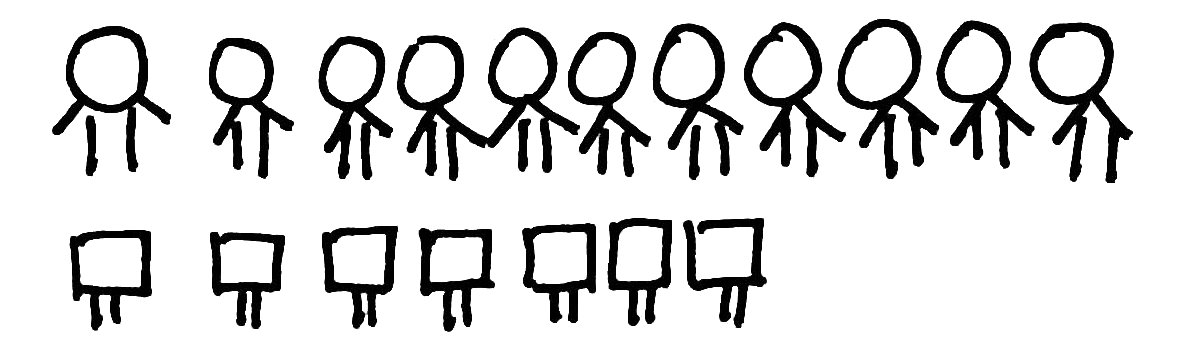 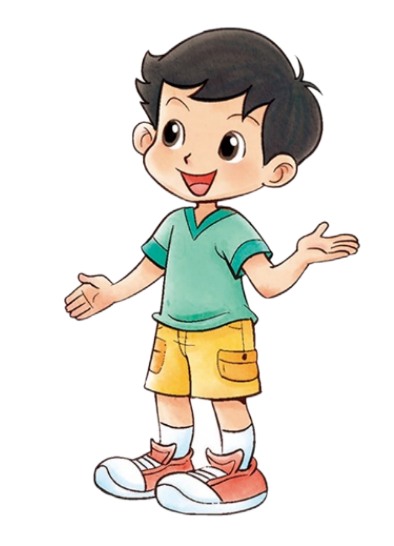 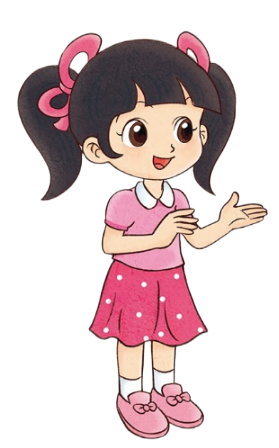 添上“（   ）”
更清楚。
11个人需要11把椅子，
有7把了，还缺4把椅子。
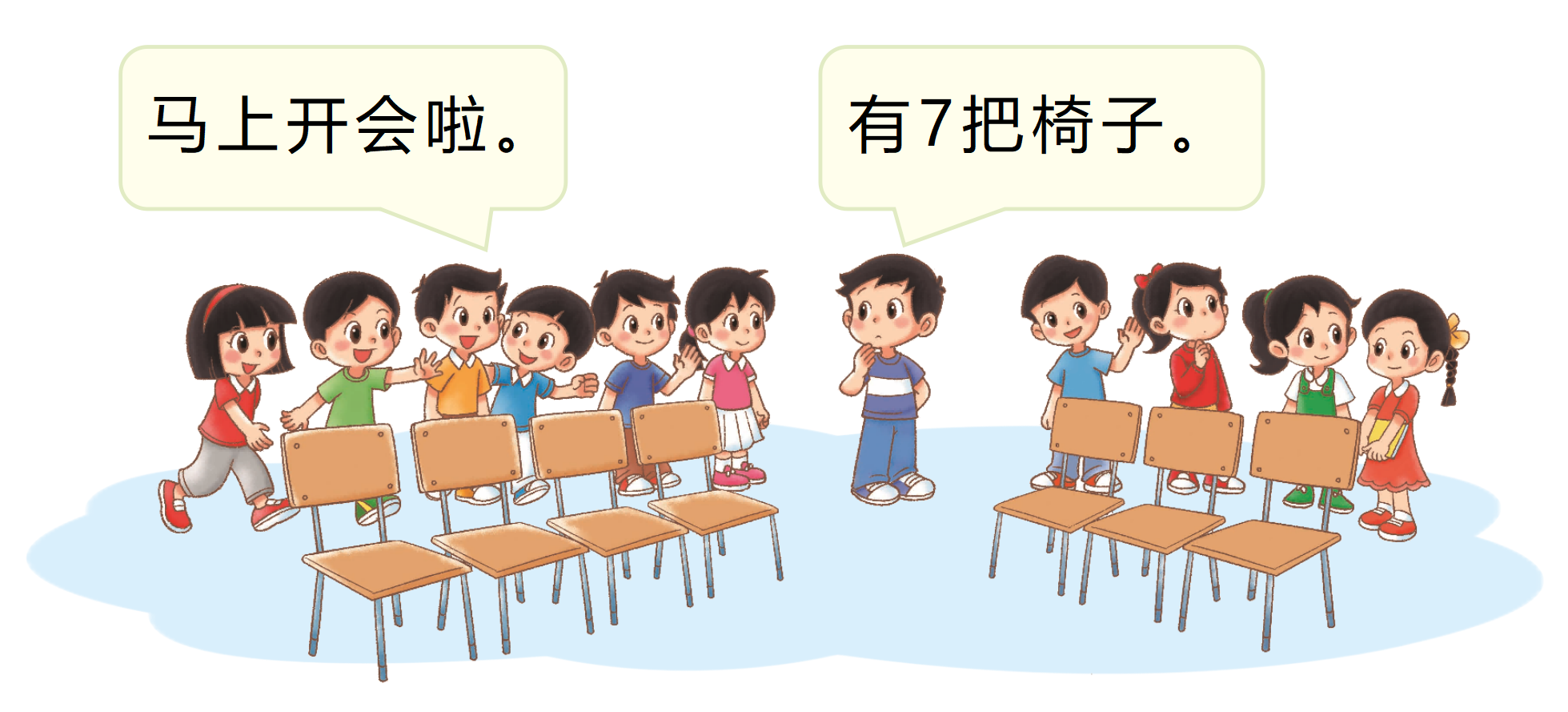 看看大家画的图，列式解决这个问题。
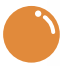 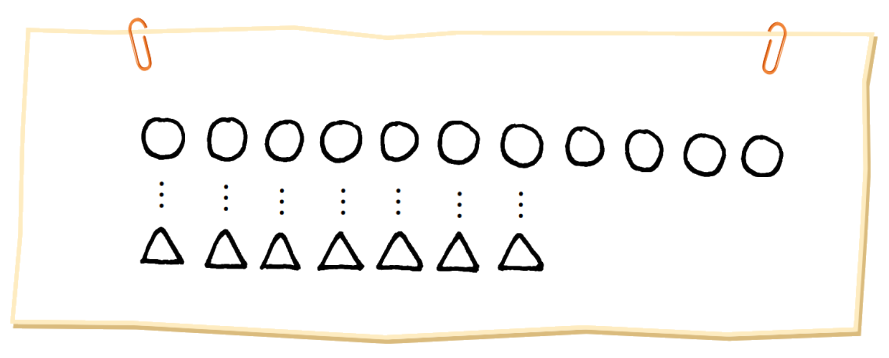 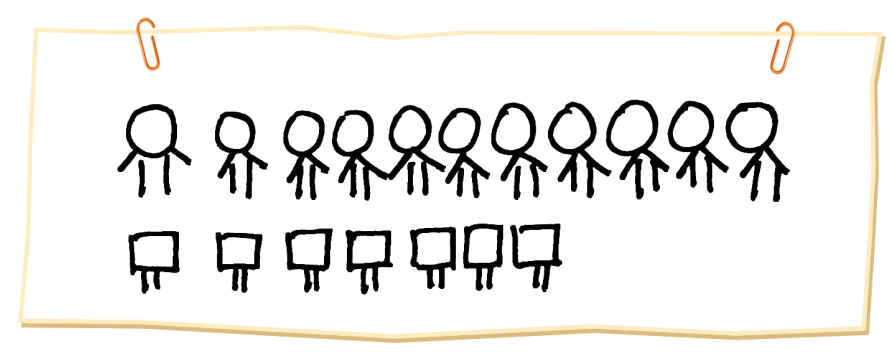 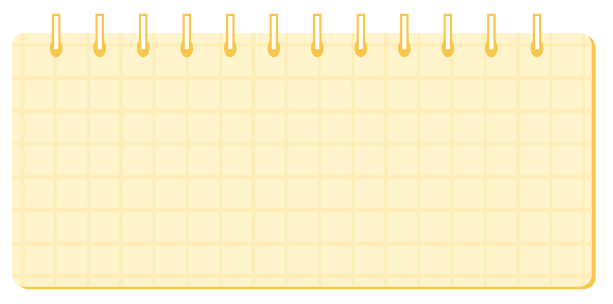 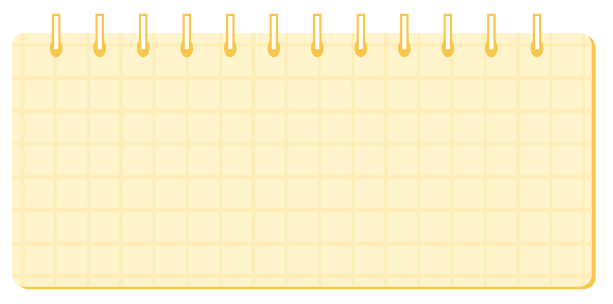 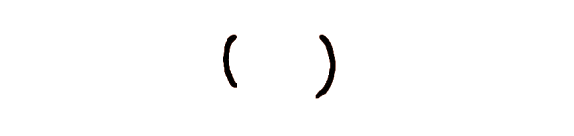 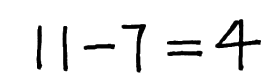 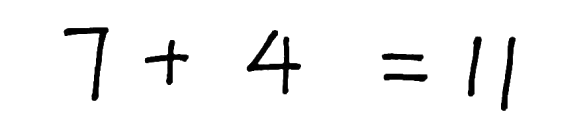 都用到了7，
4和11。
用7＋(4)＝11和11－7＝4
都能解决这个问题。
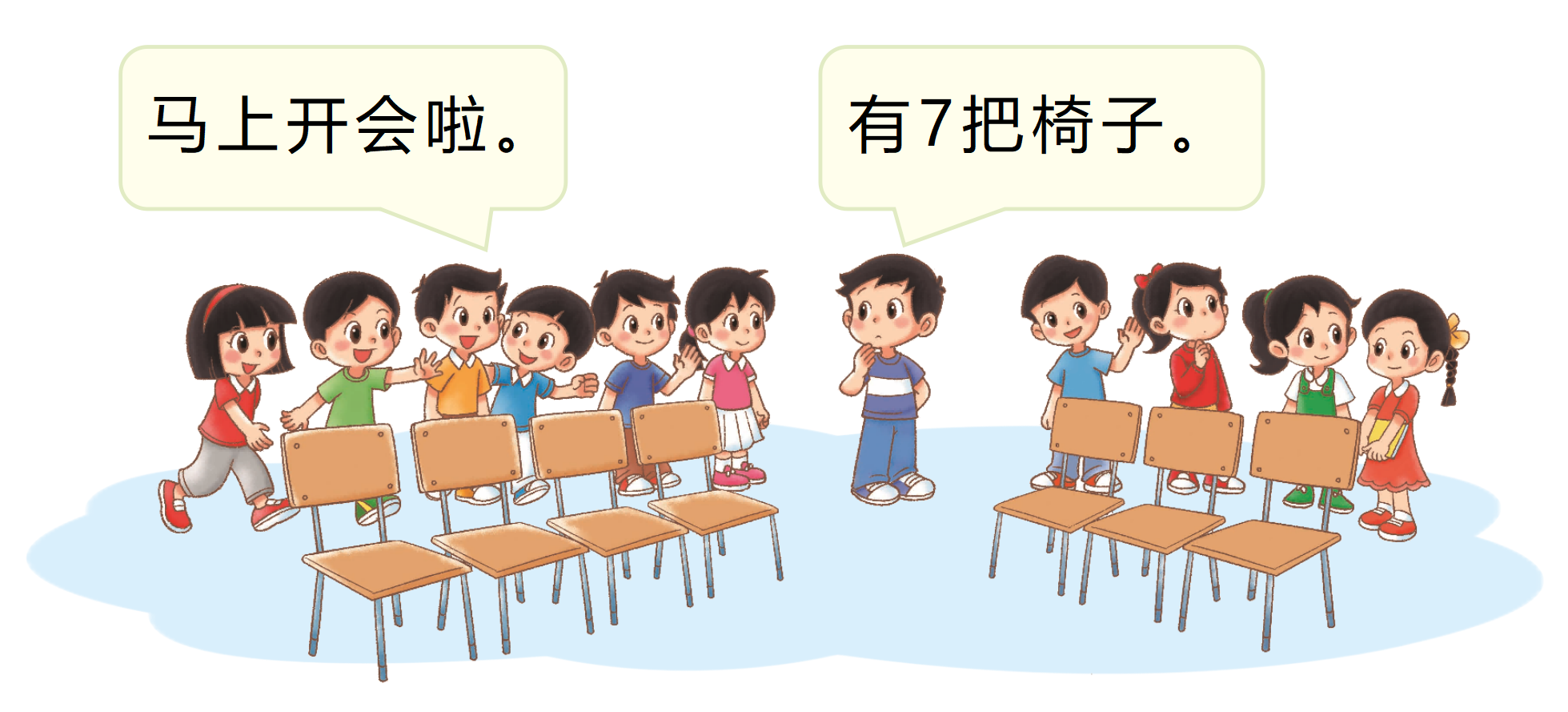 观察大家列出的算式，你有什么发现？
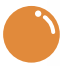 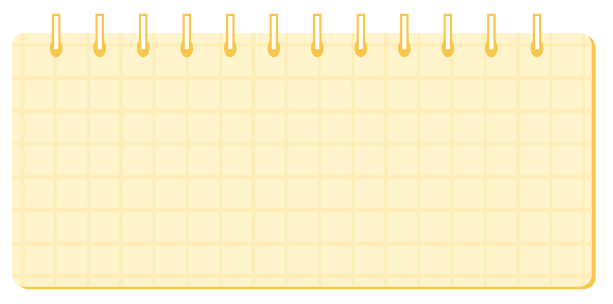 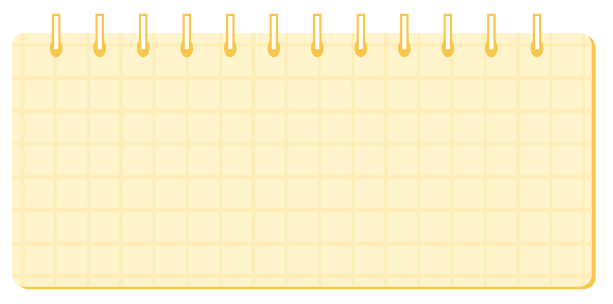 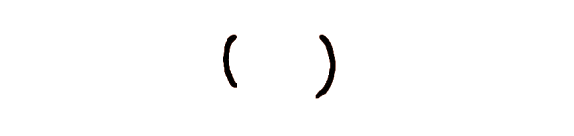 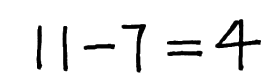 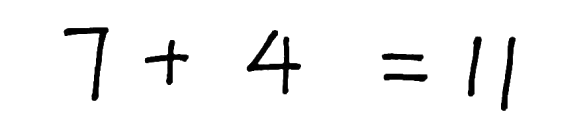 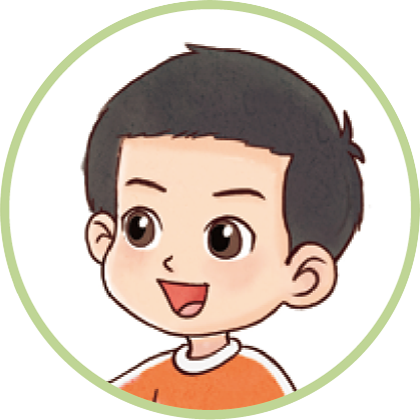 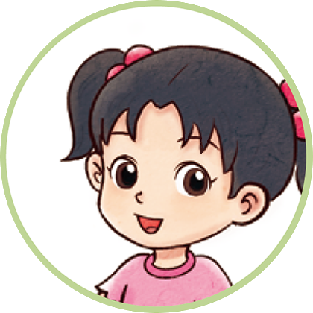 有12人。
有6把。
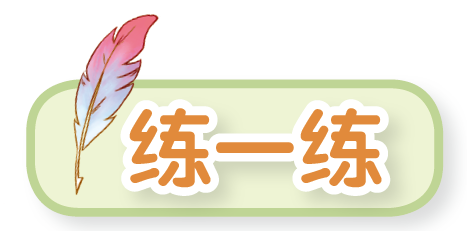 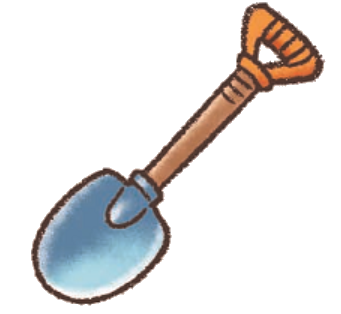 每人1把      ，还差几把？
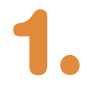 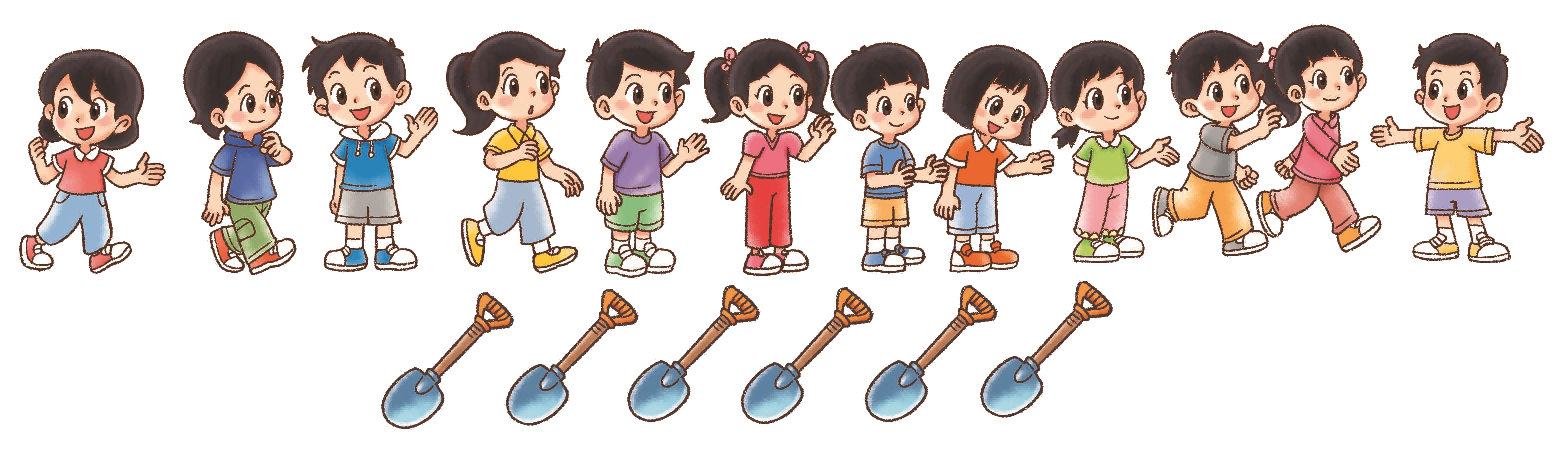 6
12－6＝
6（把）
6＋（   ）＝12
再提出一个数学问题，并解答。
有12只小动物。
有7个苹果。
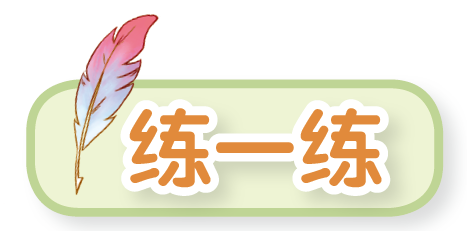 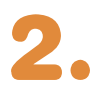 每只小动物1个苹果，还缺几个苹果？
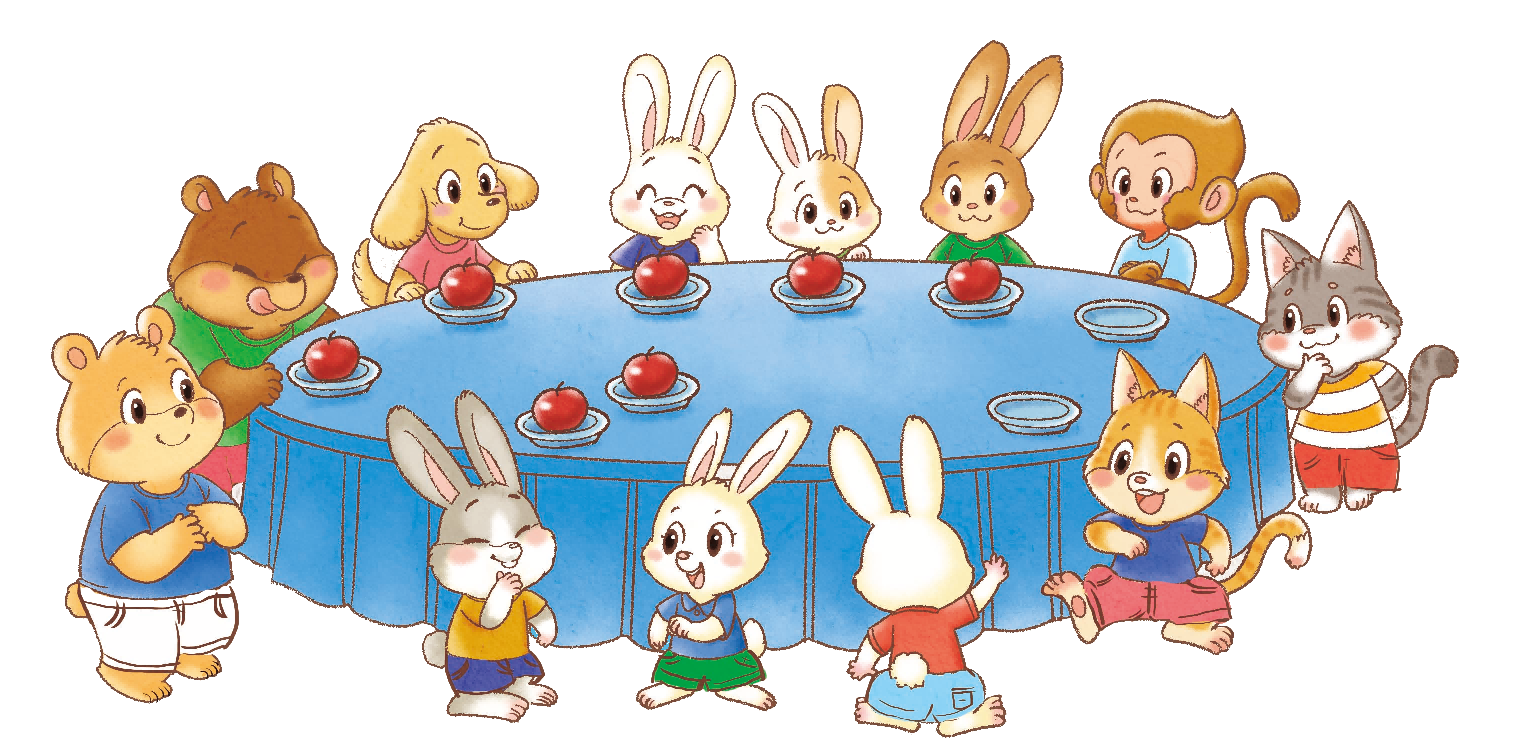 7＋（   ）＝12
5
12－7＝
5（个）
有12只小动物。
有9个盘子。
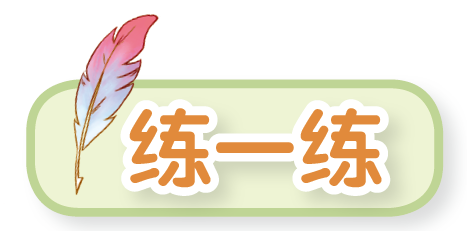 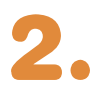 每只小动物1个盘子，还缺几个盘子？
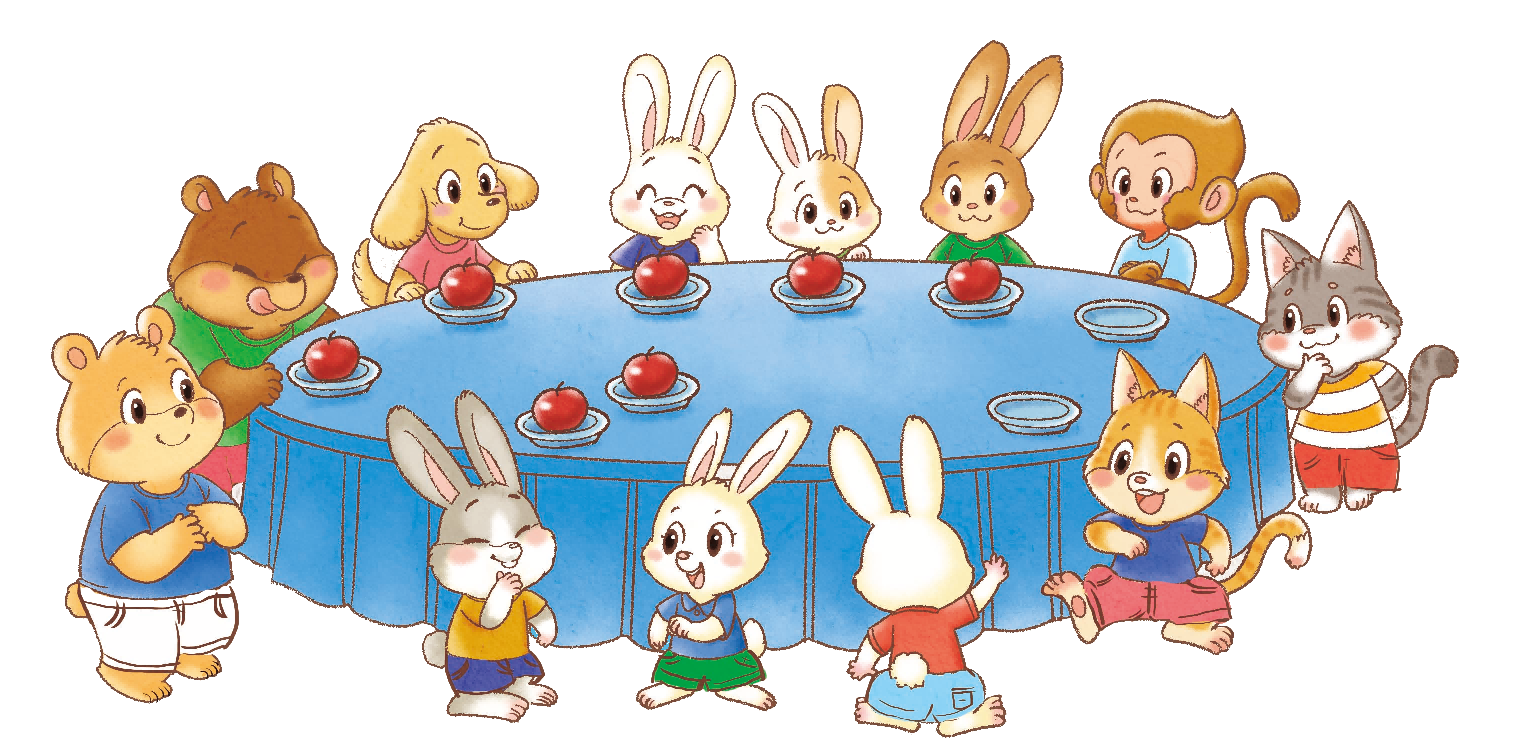 9＋（   ）＝12
3
12－9＝
3（个）
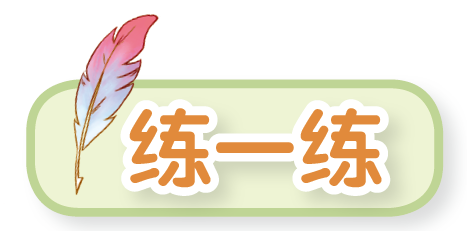 12－8 =　　 14－9 =　　 15－9 =　　 15－6 =
17－8 =　　 13－7 =　　 11－8 =　　 14－6 =
4
5
6
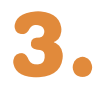 9
3
8
9
6
11－6＝5
17－7＝10
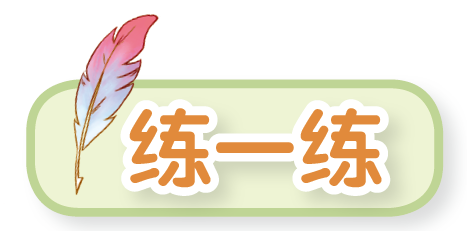 填一填。
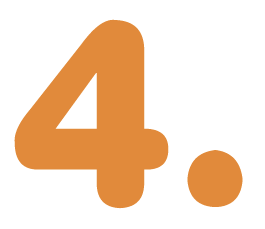 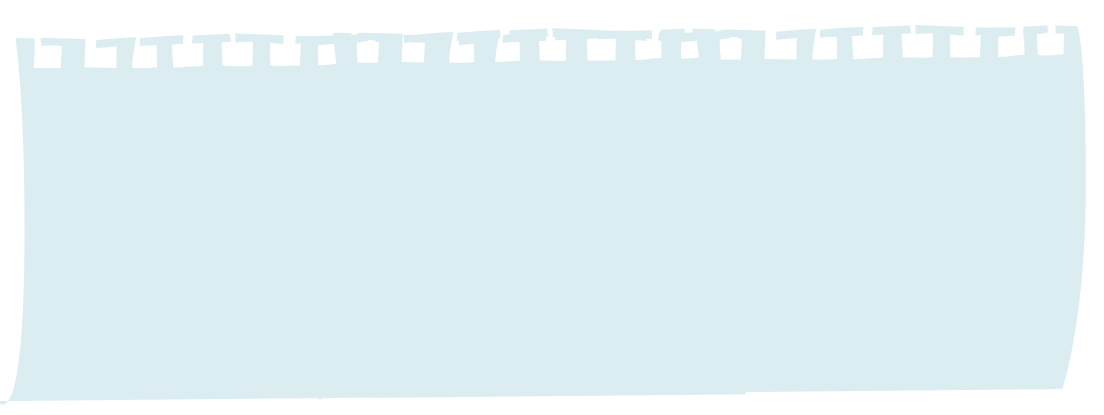 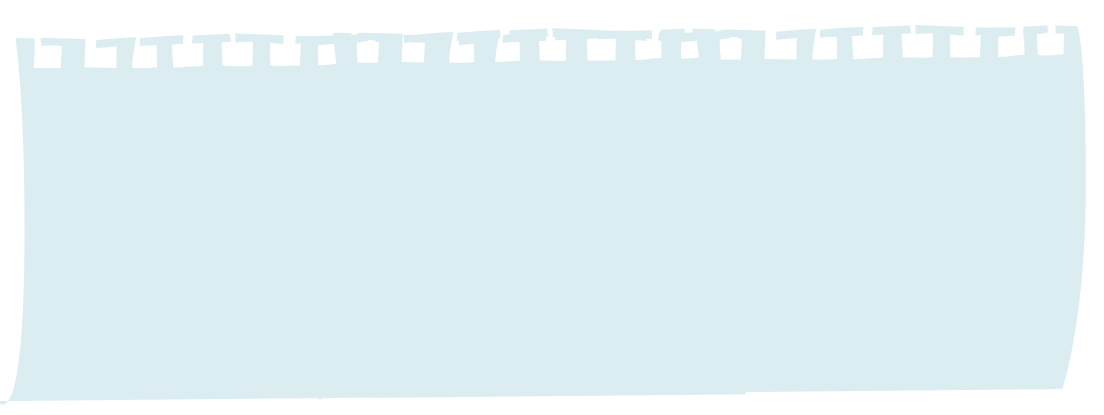 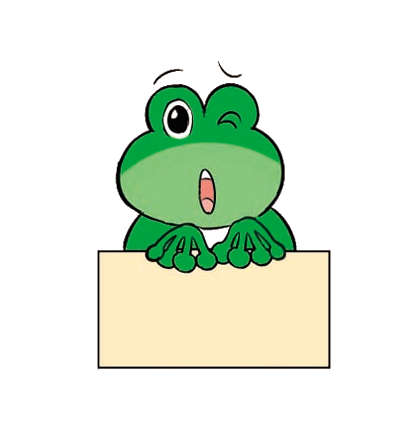 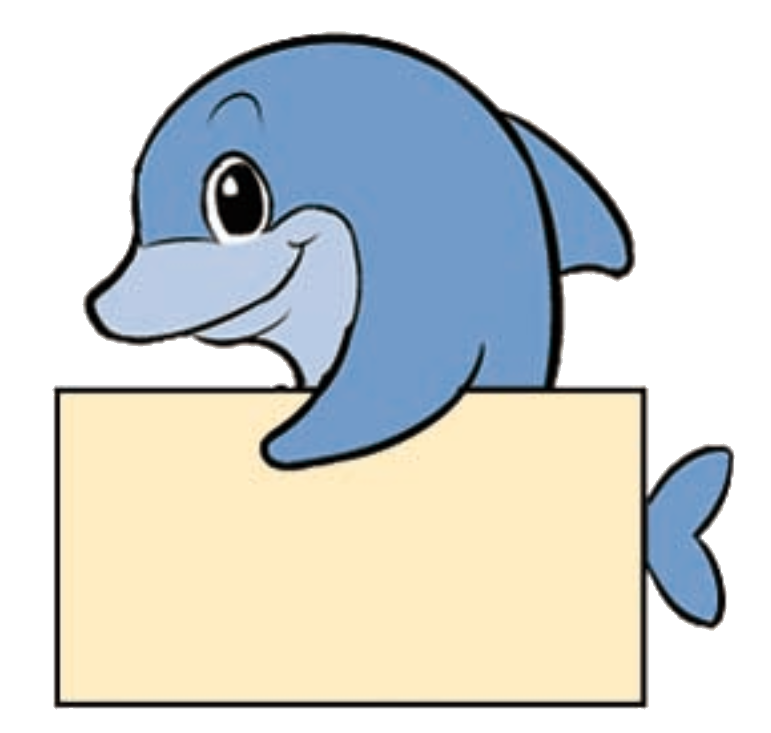 6
7
8
9
10
11
4
5
6
7
8
9
－7
－6
你有什么收获？